DİL BİLGİSİ ÖĞRETİMİ
I.DİL BİLGİSİ TÜRLERİ
Dil çeşitli ögelerden oluşur.
Bunlar küçükten büyüğe sıralandığında dili oluşturan en küçük öge seslerdir.
Seslerin yazılı dildeki karşılıkları harflerdir.
Dil bilgisi alanında, bir dili oluşturan ses, kelime, cümle ve metin gibi ögeler; yapı,tür, görev, işleyiş ve anlam yönüyle incelenmekte ve çeşitli kurallar ortaya konulur.
Bu süreçte dil bilgisini inceleme, araştırma ve öğretim yaklaşımları ile yöntemleri de önemli olacaktır.
A.Dil Bilgisi Nedir?
Dil bilgisi, Latince “harf ve işaret” anlamındaki “gramma” kelimesi ile “harfleri yazma ve okuma sanatı” olarak açıklanan “grammatica” kelimesinden gelmektedir. 
Eskiden harf okuma-yazma sanatı olarak ele alınan dil bilgisi günümüzde bir dilin ses, biçim, cümle ve metin yapısını inceleyen, anlam ve görevlerini ortaya koyan geniş bir alan olmuştur. 
Dil bilgisi günümüze kadar çeşitli biçimlerde tanımlanmıştır.Bunlardan bir tanesi şudur:

‘‘Bir dili doğru konuşmak için oluşturulan düzenleyici ilke ve kurallar bütünüdür.’’
B.Dil Bilgisi Türleri
Tarihsel süreç içerisinde dili farklı açılardan ele alan ve inceleyen çeşitli dil bilgisi türleri ortaya çıkmıştır. 
Örneğin klâsik veya geleneksel dil bilgisi denilen ‘Biçimbilimsel Dil Bilgisi, Üretimci ve Dönüşümcü Dil Bilgisi, Kavramsal-İşlevsel Dil Bilgisi, Söyleyiş Dil Bilgisi, Metinsel Dil Bilgisi’ gibi. 
Okullarda hangi bilgilerin verilmesi gerektiği tartışmaları sonucu ‘Eğitim Dil Bilgisi ya da Okul Dil Bilgisi’ ortaya çıkmış, bunların özellikleri dönüşümcü ve paylaşımcı olarak nitelendirilmiştir. 
Son yıllarda ‘Metin Dil Bilgisi ve Yararlı Dil Bilgisi’ gündeme gelmiştir. Bu listenin uzayacağı bellidir.
Biz size  eğitim dil bilgisi/okul dil bilgisini ele alacağız ve  bu alandaki gelişmeleri aşağıda vereceğiz.
C.Okul Dil Bilgisi
Eğitim alanında iki tür dil bilgisi kullanılmaktadır. 
Birincisi ilkokuldan üniversiteye kadar öğretilen “okul dil bilgisi” ikincisi ise inceleme ve araştırma amaçlı ele alınan “bilim dil bilgisi”dir. 
Dili çeşitli araştırmalarla bilimsel olarak inceleme, kurallarını ve işlevlerini ortaya koyma çalışmaları bilim dil bilgisinin alanına girmektedir. 
Okul dil bilgisi ise öğrencilere öğretmek için oluşturulmuş özel bir dil bilgisidir. 
Çok sayıda uzman genel dil bilgisi ile okul dil bilgisini içerik yönüyle ayırmaktadırlar. 
Bunlar “Okuldaki eğitim-öğretimin amacı dil bilimciler tarafından belirlenen ve tanımlanan dil bilgisini öğretmek değil, tersine dil eğitimi uzmanları ve eğitimcilerin tanımlarını öğretmektir.” demektedirler (Besse ve Porquier,1991).
Ç. Yeni Dil Bilgisi
Okullarda yaklaşık yüz yıldır geleneksel dil bilgisinin etkisi sürmektedir. 
Geleneksel yaklaşımı savunan uzmanlar dilin ayrıntılı olarak öğretilmesi gerektiği üzerinde ısrarla durmaktadırlar. 
Bu konudaki araştırmalar, geleneksel dil bilgisini okuldaki en başarılı öğrencilerin bile öğrenemediğini göstermektedir. 
Dil bilgisi öğrenirken öğrencilerin her kelime ve terimi bilinçli olarak incelemesi, öğrenmesi ve diğerlerinden ayırması gerekmektedir. 
Oysa ders kitaplarında bu kadar çok dil bilgisi teriminin olması, öğrencinin bunları karıştırmasına, öğrenmekte ve zihnine yerleştirmekte güçlük çekmesine neden olmaktadır.
Geleneksel dil bilgisine yönelik bu eleştiriler ile dil bilimi ve eğitimdeki gelişmeler, dil eğitiminin sorgulanması ve işlevlerinin gözden geçirilmesini gerektirmiştir ve yapılan çalışmalar sonucunda 1970’li yıllardan sonra yeni dil bilgisi gündeme gelmiştir. 
Dil bilgisi öğretiminde eğitim alanındaki çok sayıda bilimsel yaklaşım, yöntem ve kuraldan yararlanılmıştır. 
Yeni dil bilgisi eğitim bilimiyle harmanlanmış,
öğrencinin dilin işlev ve kurallarını aktif olarak öğrenmesi, 
dilin mantığını ve işleyişini keşfetmesi,
bunları okuma ve yazma sürecinde kullanmasına odaklanmıştır. 
Bu anlayışta dil bilgisi öğretimi bir amaç değil araç olarak ele alınmaktadır. 
Bu anlayışta bir dili öğrenirken onun kurallarını ezberlemek yerine mantığı keşfedilmektedir.
D.Geleneksel Ve Yeni Dil Bilgisi Farkı
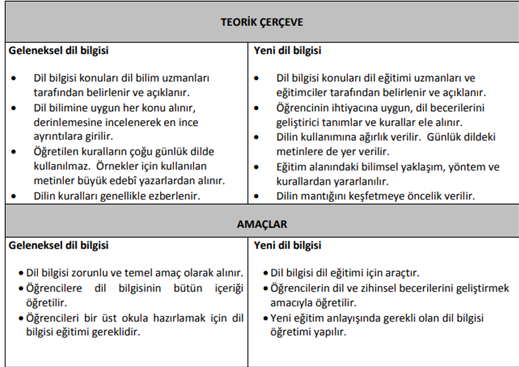 D.Geleneksel Ve Yeni Dil Bilgisi Farkı
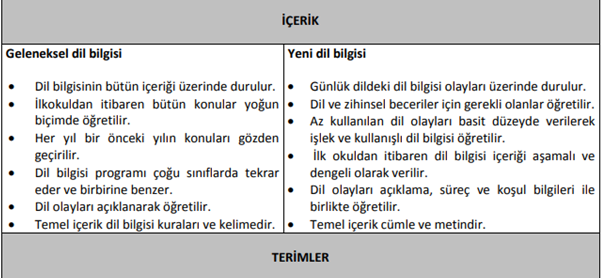 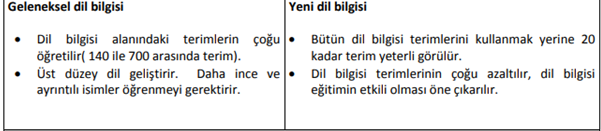 D.Geleneksel Ve Yeni Dil Bilgisi Farkı
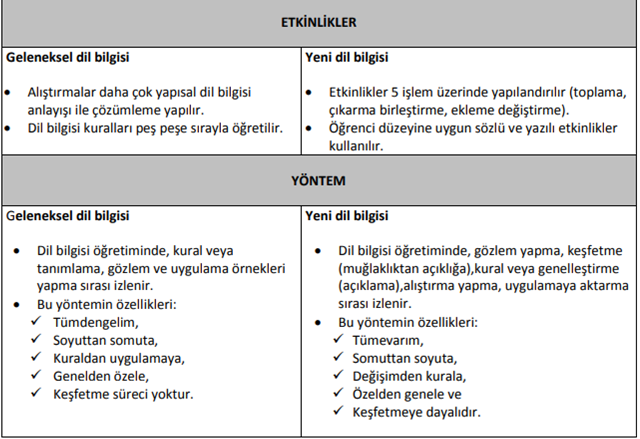 II.Dil Bilgisi Öğretimi
A.Önemi
Çocuklar küçük yaşlardan itibaren çevresiyle etkileşerek ve konuşarak dille ilgili bazı kuralları öğrenirler. Bu kuralları kullanarak iletişim kurarlar. 
Dil bilgisi; bir cümleyi, bir eylemi, bir sıfatı ya da bir metni anlamak için gereklidir. 
Bu nedenle okuma yazma öğretimiyle birlikte dil bilgisi öğretimine de başlanmaktadır. 
Dil bilgisi başlangıçta öğrencilerin kelime tanıma ve okuma becerilerini geliştirmektedir. 
Dil bilgisi bir dili tanımak,
öğrencilerde dilin yaratıcı bir işlem olduğu düşüncesini geliştirmek, 
yazma ve konuşma zevki vermek,
dilin işlevlerini keşfetmek, 
anlama, düşünme ve ifade etme becerileri üst düzey bilgilerini geliştirmede önemli bir araçtır.
B.Amacı
Yapılandırıcı dil yaklaşımına göre dil bilgisi öğretiminin amacı, dil becerileri, iletişim, anlama, etkileşim, işlevsellik, kavramları geliştirme ve zihinsel becerileri geliştirme olarak ele alınmaktadır.

Bu anlayış dil bilgisi öğretimini amaç olarak değil çeşitli becerileri geliştirmek için araç olarak ele almaktadır.

Bu anlayışa göre dil bilgisi öğretimine gelişimsel ve etkileşimsel olarak yaklaşılmaktadır.
Yani dil bilgisi öğretimine okul öncesi dönemden başlamakta ve üst düzeye kadar uzanan bir süreç olarak görülür.
III.Dil Bilgisi Öğretim Yaklaşımları
Dünyamızda 1900’lü yıllardan günümüze kadar çeşitli dil bilgisi öğretim yaklaşımları uygulanmıştır. 
Eskiden geleneksel, kelime, kültür ve davranışçı gibi yaklaşımlar uygulanıyordu.
Eğitim sürecinde ise dil bilgisi kuralları ve kelime öğretimine ağırlık veriliyordu. 
Bu anlayış 1950’ li yıllara doğru değişmeye başlamıştır. 
Günümüzde “Dil, sosyal etkileşim aracıdır. ” görüşü gündeme gelmiş ve yapılandırıcı yaklaşım kullanılmaya başlanmıştır.

Dil bilgisi yaklaşımları şunlardır:
Geleneksel Yaklaşımlar
Davranışçı Yaklaşımlar
Bilişsel Yaklaşımlar
Yapılandırıcı Yaklaşımlar
A. Geleneksel Yaklaşımlar:
1. Dil Bilgisi Yaklaşımı:
Bu yaklaşıma göre dil kurallardan oluşur. 
Dil kurallarını öğrenen kişi dili iyi kullanır. 
Bu nedenle dil öğretiminde öncelik dil bilgisi öğretimine verilir. 
Öğretim sürecinde dilin temel kuralları, kavramları, kelime ve cümle yapıları üzerinde önemle durulur. 
Dil kuralları öğrencilere ezberletilir. 
Karışık ve zor dil bilgisi kurallarının ayrıntılarına kadar inilir.
2. Kelime Yaklaşımı:
Bu yaklaşımda daha önceden uygulanan dil bilgisi öğretimi yerine kelime öğretimine ağırlık verilmiştir. 
Kelime yaklaşımıyla 1900 yıllarında hazırlanan kitaplarda derslerin adı “Evde”, “Sınıfta”, “Bahçede”, “Pazarda”, “Parkta”, “Oyun Bahçesinde” gibi belirlenmiştir. 
Öğretim sürecinde izlenen temel kural ise önce somut kelimeler vermek, bunların anlamlarını somut eşyalarla veya öğrencinin gözü önündeki ögelerle öğretmektir. 
Ardından aşama aşama soyut kelimelere geçilmiştir.
B. Davranışçı Yaklaşım:
Bu yaklaşımın dil bilgisi alanınındaki amacı öğrencinin davranışlarını değiştirmek ve istenilen davranışları öğretmektir.
Skinner, dil öğretimini davranışçı modelin merkezine yerleştirmiştir. Skinner’e göre “Dil, bir davranıştır. ” 
Diğer davranışlar gibi uyarıcı-tepki bağlamında çeşitli tekrar ve taklitlerle öğretilir. 
Dünyamızda uzun yıllar uygulanan bu yaklaşım dil ve zihinsel becerileri geliştiremediği, öğrencileri şartlandırdığı gibi nedenlerle yoğun eleştiriler almış ve zamanla terk edilmiştir (Güneş, 2013, Bailly,1997).
C. Bilişsel Yaklaşım:
Dünyamızda 1970-1980 yılları çoğu yazar ve araştırmacı tarafından dil öğretimi alanında kriz yılları olarak kabul edilir. 
Çünkü uzun yıllar davranışçı yaklaşımla yapılan dil öğretimi alanda ciddi sorunlara neden olmuştur. 
Bu yaklaşımlar dünyamızda 1970-1990 yılları arasında ikinci dil öğretiminde de uygulanmıştır.
Bilişsel yaklaşımının en önemli temsilcisi Noam Chomsky’e göre dil edinilmektedir. 
Dil edinim süreci insanlarda genetik bir donanımla gerçekleşmektedir. 
Çocuklar 12 aylıkken ilk kelimelerini söylemekte,18 aylıkken de ansızın dil bilgisi gelişmektedir. 
Çocuklarda dil bilgisi diğer öğrenme süreçlerinden tamamen farklıdır. 
Onlara göre dili oluşturan ögeler, yani söz dizimi, anlam bilgisi, ses bilgisi vb. bilgiler, beyinde genetik ve modüllü bir donanımla bulunmaktadır. 
Birey dilin kurallarından ve sisteminden hareket ederek, cümleleri anlamakta ve diğerlerine aktarmaktadır. 
Dil sistemi tamamen insana özgüdür. 
Birey, dili öğrenmek için temel bir yeteneğe ve evrensel bir dil bilgisine sahiptir. 
Bilişsel yaklaşım dil bilgisi öğretimi konusuna doyurucu bir açıklama getirememiştir. 
Bu nedenle alanda uzun yıllar davranışçı dil yaklaşımı etkisini sürdürmüştür (Güneş,2013).
1. İletişimsel Yaklaşım:
Bu yaklaşım Puren’e göre dil bilgisi, kelime ve kültür yaklaşımlarına iletişim boyutunun eklenmesiyle oluşmuştur.
Dilin kuralları değil dilin kullanımı esas kabul edilmiştir. 
Bu yaklaşıma göre dil bir iletişim aracıdır. İletişim kavramı bu yaklaşımın en önemli ve temel kavramıdır. 
Bu yaklaşımın temel özelliklerinden biri, dilin hem işlevsel hem de yapısal özelliklerini ele almasıdır. 
İletişimsel yaklaşımda dinleme, konuşma, okuma ve yazma olmak üzere dört alanın becerilerini geliştirme üzerinde durulur. Bunların hepsi öğrenenin dil ihtiyaçlarına göre belirlenir.
Öğrenciler anlama ve kavramaya yönlendirilir. 
Çeşitli işitsel ve görsel araçlardan yararlanılır. Öğrenciler aktif öğrenenlerdir. 
Uzun yıllar uygulanan bu yaklaşım bazı iletişim alıştırmaları nedeniyle eleştirilir.
2. Kavramsal-İşlevsel Yaklaşımlar:
Bu yaklaşımın temsilcisi D. A. Wilkins, dil öğretimini dil bilgisi ve kelime bilgisi kavramları ile açıklamak yerine, iletişimde kullanmanın temeli olan anlam üzerinde durmuştur. 
Dil eğitiminde içerik seçiminin önemli olduğu, öğretilecek kelimeler, dil ögelerinin sunumu, öğretim ilkeleri, modeli vb. üzerinde durulması gerektiğini vurgulamıştır. 
Ayrıca öğrenciyi merkeze alan bir programla dilin öğretilmesi gerektiğini dile getirmiştir. 
Özetle kavramsal-işlevsel ve iletişimsel yaklaşım öğrenmedeki yeni görüşlere göre yapılandırılmış, eğitim süreçleri yenilenmiş ve yeniden düzenlenmiş eski dil öğretim yaklaşımlarıdır (Rézeau, 2001). 
Bir başka ifadeyle davranışçı ve bilişsel yaklaşımlar birleştirilmiştir.
D)Yapılandırıcı Yaklaşım:
Bu yaklaşımın temsilcileri Jean Piaget, Vygotsky ve Bruner’dir. 
Yapılandırıcı yaklaşımda öğrenme, bireyin aktif çabalarıyla oluşmakta ve zihninde yapılandırılmaktadır. Dil öğrenme de böyle olmaktadır. 
Yapılandırıcı yaklaşımla birlikte dil bilgisi öğretimi ayrıntılı olarak ele alınmış, amaçları, içeriği ve süreçleri yeniden belirlenmiştir. 
Böylece yeni dil bilgisi yaklaşımı gelişmiştir. 
Yapılandırıcı yaklaşım dil bilgisi öğretimine gelişimsel ve etkileşimsel olarak yaklaşmaktadır. 
Bu süreçte öğrencinin ihtiyacına uygun, dil becerilerini geliştirici tanımlar ve kurallar ele alınmakta, dilin kullanım boyutuna ağırlık verilmektedir.
Uzmanlara göre günümüzde dil bilgisi öğretimi bireylerin gerçek ihtiyaçlarına dayandırılmış, daha yararlı hale gelmiş ve bütüncül biçimde öğretilmektedir (Mpanzu, 2011). 
Bu yaklaşımda sezdirme yöntemi kullanılarak dilin mantığını keşfetmeye öncelik verilmekte ve dil bilgisinin etkili olmasına çalışılmaktadır.
Yapılandırıcı yaklaşıma göre dil bilgisi öğretiminin amacı, dil becerileri, iletişim, anlama, etkileşim, işlevsellik, kavramları geliştirme ve zihinsel becerileri geliştirme olarak ele alınmaktadır. 
Bu anlayışta dil bilgisi öğretimi amaç olarak değil çeşitli becerileri geliştirmek için araç olarak ele alınmaktadır. 
Dil bilgisi anlamlı olmalıdır. 
Düşünmek, anlamak ve zihinsel becerileri geliştirmek için dil bilgisinden yararlanılmalıdır (Güneş. 2013).  
Yapılandırıcı yaklaşım dil bilgisinde peş peşe kurallar öğretme yerine beceriye dönüşen öğrenme işlemlerine ağırlık verilmektedir.
Öğrencilerin bu bilgileri anlaması, zihninde yapılandırması ve uygulayarak becerilerini geliştirmesi gerekmektedir.
Daha sonra becerilerin farklı durumlarda kullanılması için öğrenciler cesaretlendirilmelidir. 
Eğitim sürecinde öğrencilerin dil bilgisini aktif öğrenmelerini sağlamak için düzeylerine uygun öğrencilere çeşitli görev-etkinlikler verilmelidir. 
Etkinlik yaklaşımı son yıllarda dil bilgisi öğretim kitaplarında uygulanmaya başlamıştır.
Dil Bilgisi Öğretim Modelleri
Tarihsel süreç içerisinde dil bilgisi öğretiminde iki temel modelin uygulandığı görülmektedir. Bunlar aşağıda verilmektedir. 
A)Tümdengelim Modeli: Bütünden parçaya doğru ilerlemek genel yargılardan tekil ve özel sonuçlar çıkarma işlemlerini kapsamaktadır. 
Öğrenci önce dille ilgili kuralları öğrenmektedir. Dille ilgili kuralları öğrenilmeye başlandıktan sonra kurallardan hareket edilerek özel durumlar açıklanmakta, bir olayın veya bir kuralın sonucuna göre başlangıç durumu hakkında karar verilmektedir.
B)Tümevarım Modeli: Bu modelde parçadan bütüne doğru ilerlenmekte, örnek, olay, sorun ve özel durumlardan hareketle genel kurallara veya sonuçlara ulaşılmaktadır. Bu süreçte bir örnek çeşitli yönlerden incelenmekte, gözlenmekte, başka örneklerle karşılaştırılmakta, benzer ve farklı yönleri araştırılmaktadır. Ardından örneklerin ortak noktalardan hareket edilerek genel kurallara ulaşılmaktadır.
Temel İçerik
Dil bilgisi öğretiminde önceleri dilin kurallarına ağırlık verilmiştir. Bu anlayışa göre bir dili öğrenmek, doğru konuşmak ve yazmak için dilin kurallarını iyi bilmek gerekmektedir. 
Daha sonraki yıllarda bu anlayış değişmeye ve 1890’lı yıllarda dil bilgisi öğretiminde kelime ön plana çıkmaya başlamıştır. “Öğrenciye önce dilin ögeleri, yani kelimeler öğretilmeli” düşüncesinden hareketle kelime öğretimine ağırlık verilmiştir
Son yıllara kadar metin dil bilgisinin hiç konusu olmamıştır. Bir başka ifadeyle dil bilgisi öğretim düşüncesi içinde metin hiç yer almamıştır.  Metnin’ metinselliğini keşfetmek’ için metin dil bilgisi öğretilmeye başlanmıştır. Kısaca dil bilgisi öğretimi cümleden çıkarak cümleler arasına girmiştir.
 Son olarak yeni dil bilgisi anlayışı içinde cümle, metin ve sözlü dil bilgisi birlikte kullanılmaktadır.
Dil Bilgisi Öğretim Yöntemleri
Dünyamızda geçmişten günümüze kadar uygulanan dil bilgisi öğretim yöntemleri incelendiğinde karşımıza uzun bir liste çıkmaktadır. 
Her döneme, dile ve yaklaşıma göre farklı yöntemlerin uygulandığı görülmektedir.
Dil Bilgisi-Çeviri Yöntemi, 
Doğal Yöntem
Doğrudan Öğretim Yöntemi,
Aktif Yöntem,
İşitsel-Sözel (Dinle-Konuş)Yöntem, 
Görsel-İşitsel Yöntem,
Sezdirme Yöntemi’ gibi sıralanabilir.
Dil Bilgisi-Çeviri Yöntemi: Bu yöntemin amacı dil bilgisi kuralları ve çeviri yoluyla öğrencilere okumayı, yabancı dildeki metinleri çevirmeyi, ardından dinleme ve konuşmayı öğretmektir. 
Doğrudan Öğretim Yöntemi: Bu yöntem dil bilgisi-çeviri yöntemi ile doğal yöntemin birleştirilmiş ve biraz daha geliştirilmiş halidir. Dil bilgisi, konuşma ve okumayı tamamlayıcı bir öge olarak ele alınır ve dolaylı olarak öğretilir. 
Aktif Yöntem: Aktif yöntem Fransız okullarında 1920- 1960’ lı yıllar kadar yabancı dil öğretiminde kullanılmıştır. Bu yöntem dil bilgisi-çeviri yöntemi ile doğrudan öğretim yöntemlerinin birleştirilmesiyle oluşmuştur.
İşitsel-Sözel (Dinle-Konuş)Yöntem: Bu yöntem, davranışçı yaklaşım ve yapısalcı dilbilim görüşlerinin birleştirilmesiyle oluşmuştur. Bu anlayışa göre dil bir insan davranışıdır. Bu davranışlar uyarıcı-tepki ve pekiştirme bağlamında şartlandırılarak geliştirilir. Bir uyarıcıya verilen doğru cevaplar tepki olarak ele alınır. 
Sezdirme Yöntemi: Yapılandırıcı yaklaşım ve yeni dil bilgisiyle birlikte uygulanan sezdirme yöntemi, dilin soyut kurallarını ezberleme değil, öğrencinin dil ve zihinsel becerileri geliştirmeyi amaçlamaktadır. Bu nedenle öğrencilerde dili sorgulama, dille ilgili düşünme ve araştırma yapma mantığını oluşturmaya çalışmaktadır. Öğrenci dil hakkında bilinçli olmalı ve dili etkin kullanmalıdır.
Sezdirme Yöntemiyle Aktif Öğrenme Süreci
Sezdirme yöntemiyle dil bilgisini aktif öğrenme altı aşamada gerçekleştirilmektedir. Bu aşamalarda uygulanan işlemler ve etkinlikler aşağıda verilmektedir.
1. Olayı Gözlemleme: Birinci aşama bir dil bilgisi olayını keşfetmek için seçilmiş cümleleri gözlemleme etkinliklerini kapsamaktadır. Öğretmen öğrencilere küçük ekipler halinde görevler vermektedir. Örneğin metin, cümle, kelime grupları gibi ögeleri benzerliklerine göre gruplama..
2. Örnekleri Değiştirme ve Hipotez Oluşturma: Dilin özelliklerini daha iyi anlamak için öğrencilere farklı değişimleri göstermeli, onların temel özellikleri ve işlevleri iyi fark etmeleri sağlanmalıdır. Bunun için basit söz dizimsel işlemlerden yararlanılır. Yani harf, hece, kelime ilave etme, çıkarma, değiştirme, yerleştirme gibi. Çalışma metninin örneklerinin değiştirilmesi dil bilgisi olayının işlevi hakkında tanımlayıcı veya açıklayıcı hipotezler oluşturmaya izin verir.
3. Hipotezleri Doğrulama: Belirlenen hipotezler başka çalışma metinleri üzerinde incelenir ve değerlendirilir. Eğer aynı sonuçları veriyorsa belirlenen hipotezler genelleştirilir, kural ve ilke biçiminde ifade edilir. 
4. Kural Oluşturma: Bu aşamada öğrenciler çalışma sonucu keşfettikleri kuralı veya ilkeyi kendi kelimeleriyle yazarak açıklarlar. Ardından yazdıkları kuralı öğretmenin yönetiminde tartışırlar. 
5. Alıştırma Yapma: Öğrenciler keşfettikleri dil olayını çeşitli metinlerinde uygularlar. Bu çalışmalar incelenen dil bilgisi kavramına katkı sağlamaktadır. Uzun çalışmaları gerektiren bu aşama yeni bilgileri iyi öğrenme, otomatik hale getirme ve sorun çözme süreçlerini geliştirme açısından önemlidir.
 6. Uygulamaya Aktarma: Sezdirme yöntemiyle aktif öğrenme sürecinin son aşaması öğrenilenleri uygulamaya aktarmadır. Bu aşamada farklı metinlerle ve değişik uygulamalarla öğrenilenler geliştirilir ve değerlendirilir.
Ülkemizde Dil Bilgisi Öğretimi
Türkçe öğretiminde güncel değişmeler 2005 Programıyla birlikte başlamıştır. 2005 yılında uygulamaya konulan yeni Türkçe Öğretim Programı, eğitim ve dil alanındaki son bilimsel gelişmeler, yaklaşımlar ve modeller çerçevesinde geliştirilmiştir. 
Dil bilgisi, dinleme, konuşma, okuma, yazma, görsel okuma ve sunu olmak üzere bütün dil öğrenme alanlarıyla birlikte sarmal olarak düzenlenmiştir. İlkokul düzeyinde, dil bilgisi kural ve ilkelerinin sezdirilmesi yolu benimsenmiştir 
Türkçe (1-5 Sınıflar) Öğretim Programında ilkokuma ve yazma; Ses Temelli Cümle Yöntemiyle ilk okuma yazma öğretimi yapılmaktadır.
Kaynakça
Prof. Dr. Firdevs GÜNEŞ, Dil Bilgisi Öğretiminde Yeni Yaklaşımlar, Dil ve Edebiyat Eğitimi Dergisi 2(7),71-92, 2013
Prof. Dr. Firdevs GÜNEŞ, Türkçe Öğretimi Yaklaşımlar ve Modeller, Pegem Akademi Yayıncılık, Ankara, 2017